Too Much Waste for Available Space?
Murray Borrello and Chelsea Faber
Alma College, Alma, MI 48801
A
Livestock -Human Equivalent Population
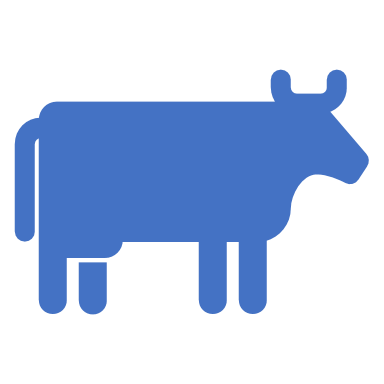 [Speaker Notes: DEEP BREATH!]
Population
Livestock- Human Equivalent Analysis
[Speaker Notes: TWO PARTS DOWN, TAKE A BREATH]
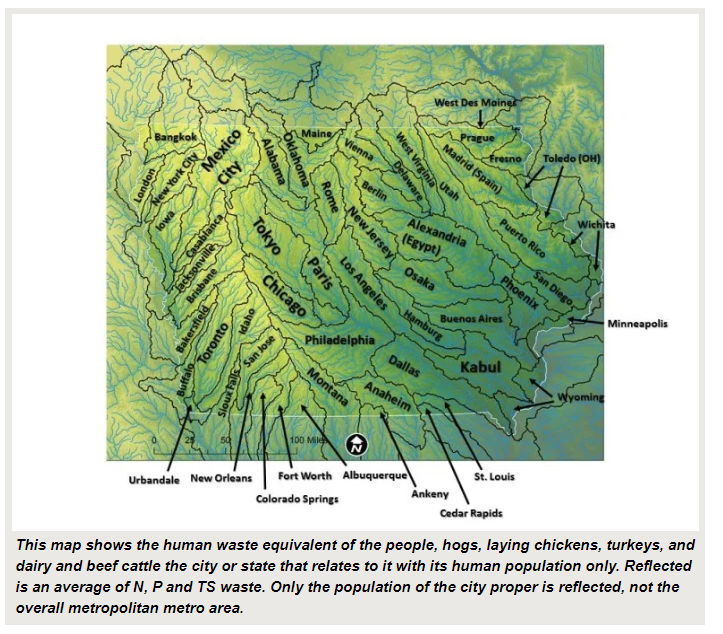 Iowa Study
Chris Jones
Using USDA Census of Agriculture data and livestock/human waste models to establish relative populations within a watershed 
Main point:  if all waste created in Iowa was created by humans and not humans + livestock, how many people would that equate to?



https://www.iihr.uiowa.edu/cjones/iowas-real-population/
Approximate Nutrient Content Conversion Models
Livestock Data from Midwest Plan Service (MWPS)
Human Data from Iowa/Jones source 
After consideration, the two sources were not considerably different.
MWPS included key components not listed in Iowa/Jones.
Livestock Data from Midwest Plan Service
https://www.canr.msu.edu/uploads/files/ManureCharacteristicsMWPS-18_1.pdf
Human Data from Iowa/Jones Study
http://agrienvarchive.ca/bioenergy/facts.html#Approximate_nutrient_content
Livestock - Human Equivalent Population
Sorted by County
	Calculated for each county that had a CAFO (42 total)
  Separated into:
	CAFO/AFO
	Non CAFO/AFO
	All farms
  Compared to 2017 human population
	2017 used due to USDA Ag Census data
[Speaker Notes: DOING SO GREAT!  BREATHE SISTER!]
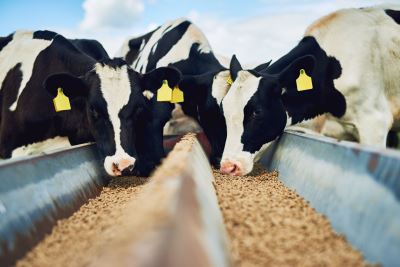 Livestock - Human Equivalent Calculation: Dairy
Livestock - Human Equivalent Population
Livestock - Human Equivalent Population
Livestock - Human Equivalent Population
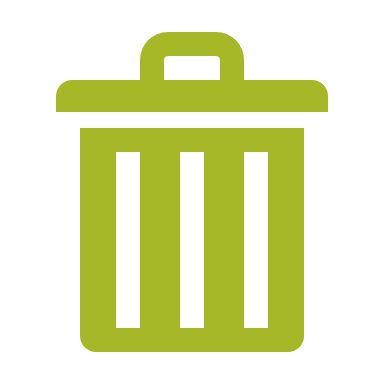 Quantity of  Waste and Nutrients Produced
Quantity of Waste and Nutrients Produced
Volume of Nutrients Calculation - Dairy
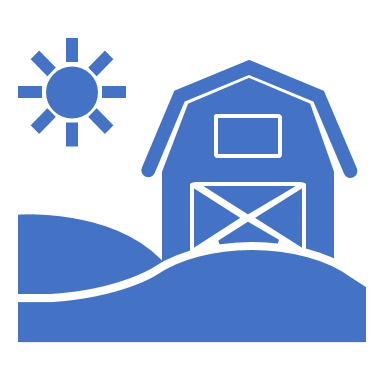 [Speaker Notes: HERE COMES THE EXCEL SHEET, BREATHE]
Volume of Nutrients Calculation
Application Rates
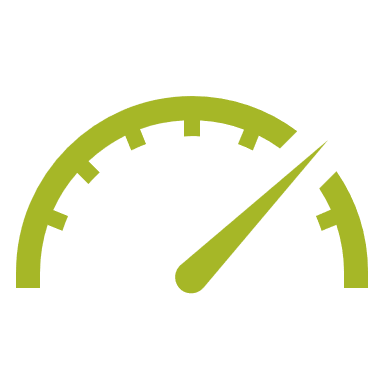 Application Rates
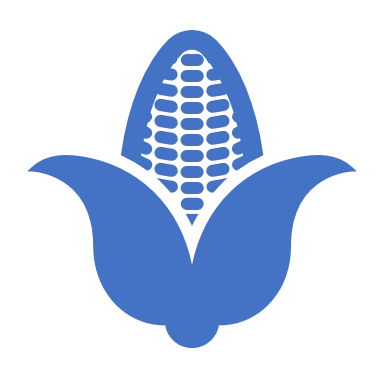 Found kg/acre year and lbs/acre year through MRA data (USDA) 
Considering Phosphorus:
	Land available (Manure Acres USDA Census of 	Agriculture)
	Phosphorus removed from soil upon harvest (MSU 	Report)
County average yield (USDA 2017)
	Corn
	Soybeans
	Wheat 
	Sugar Beets
Application Rate Calculation
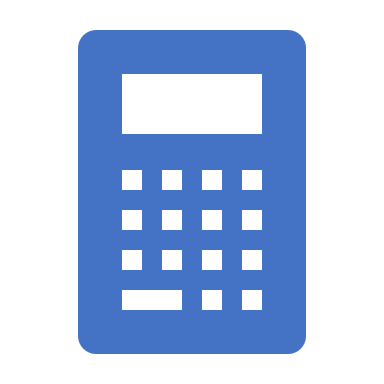 [Speaker Notes: B R E A T H E]
Correlating P Produced With P Required for Selected Crops
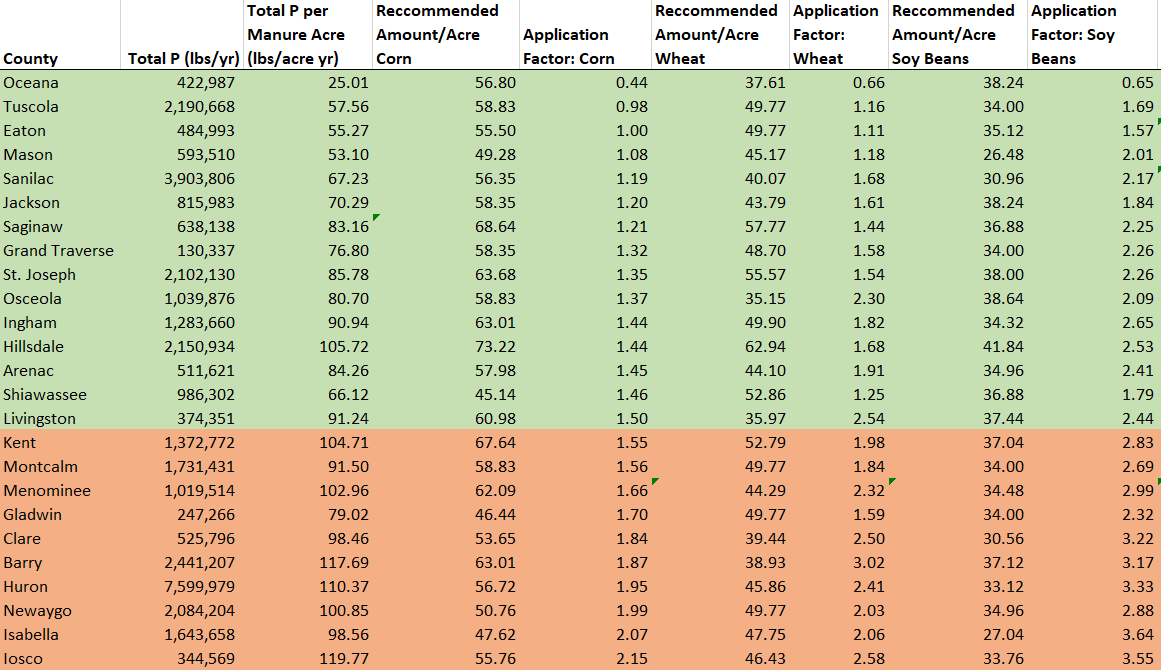 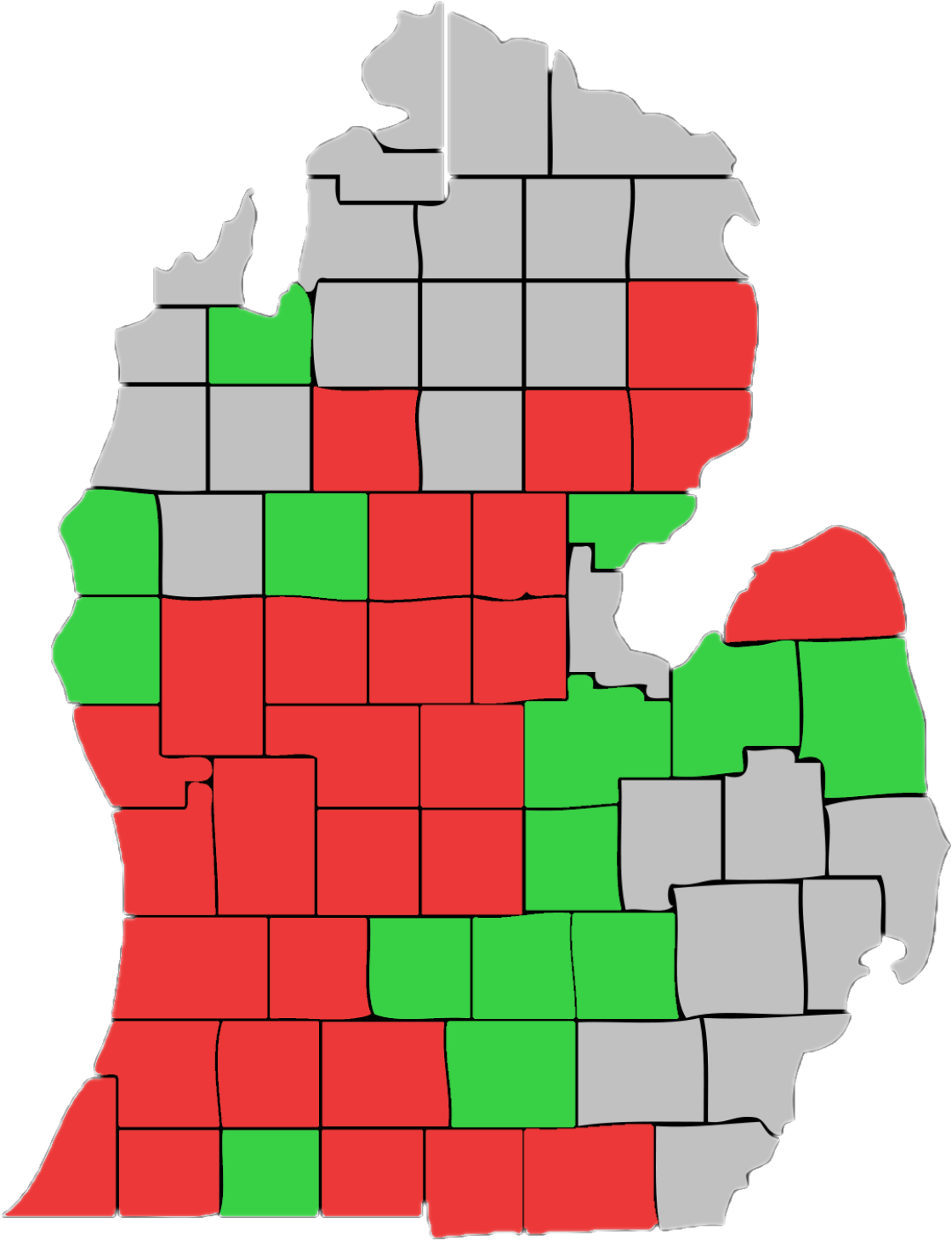 Phosphorus Application Rates: Corn
RED: Counties in which Total Phosphorus from CAFO waste is applied to fields in tonnage of 150% (and up) more than what is required for corn

Green: Counties in which Total Phosphorus from CAFO waste is applied to fields in tonnage less than 150% of what is required for corn
[Speaker Notes: ON THE HOMESTRETCH: 
BREATHE!!!]
County Comparison
(100% is a 1:1 Application Ratio)
[Speaker Notes: ALMOST DONE!  TAKE A BREATH!!]